VY_32_INOVACE_AUT2_04
Stálý převod
Rozdělení
Podle druhu ozubení a podle celkového uspořádání se stálé převody rozdělují:

s kuželovými ozubenými koly
s čelními ozubenými koly
S kuželovými ozubenými koly
1 – pastorek
				2 – talířové kolo
				3 – klec diferenciálu
				4 – planetové (centrální kolo)
				5 – hnací hřídel kola
S kuželovými ozubenými koly
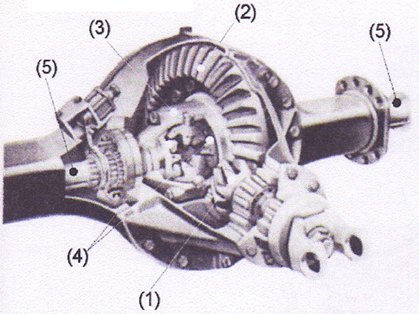 1 – pastorek
				2 – talířové kolo
				3 – klec diferenciálu
				4 – planetové (centrální kolo)
				5 – hnací hřídel kola
Stálý převod s nevyoseným soukolím
Osy pastorku a talířového kola leží v jedné rovině
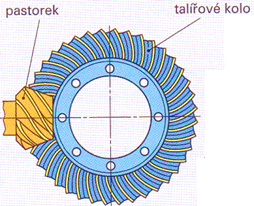 Stálý převod s vyoseným (hypoidním) soukolím
Osy pastorku a talířového kola jsou mimoběžné
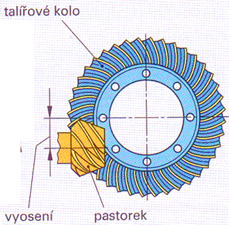 Stálý převod s vyoseným (hypoidním) soukolím
Výhody:
tišší chod (v záběru je současně větší počet zubů)
větší únosnost a životnost(pastorek má větší průměr a šířku zubů)
úspora prostoru (talířové kolo má při stejné únosnosti menší průměr)
Druhy ozubení
Ozubení Gleason má zuby zakřiveny do kruhového oblouku, šířka zubů na vnějším průměru je větší než na průměru vnitřním
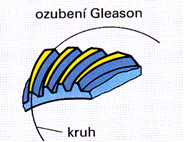 Druhy ozubení
b) Ozubení Klingelnberg má evolventní zakřivení zubů, šířka zubů je po celé jejich délce stejná
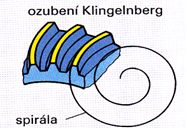 Stálý převod s čelním soukolím
Převodovka s rozvodovkou jsou ve společné skříni a stálý převod má čelní soukolí se šikmými zuby
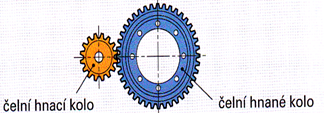 Použitá literatura
GSCHEIDLE, Rolf. Příručka pro automechanika. 3. přeprac. vyd. /. Překlad Iva Michňová, Zdeněk Michňa, Jiří Handlíř. Praha: Europa - Sobotáles, 2007, 685 s. ISBN 978-80-86706-17-7.
PILÁRIK, Milan a Jiří PABST. Automobily. Vyd. 1. Praha: Informatorium, 2000, 3 sv. ISBN 80-86073-65-33
JAN, Zdeněk, Bronislav ŽDÁNSKÝ a Jinřich KUBÁT. Automobily: Převody. 1. vyd. Brno: Avid, 2008, 211 s. ISBN 978-80-87143-14-8.